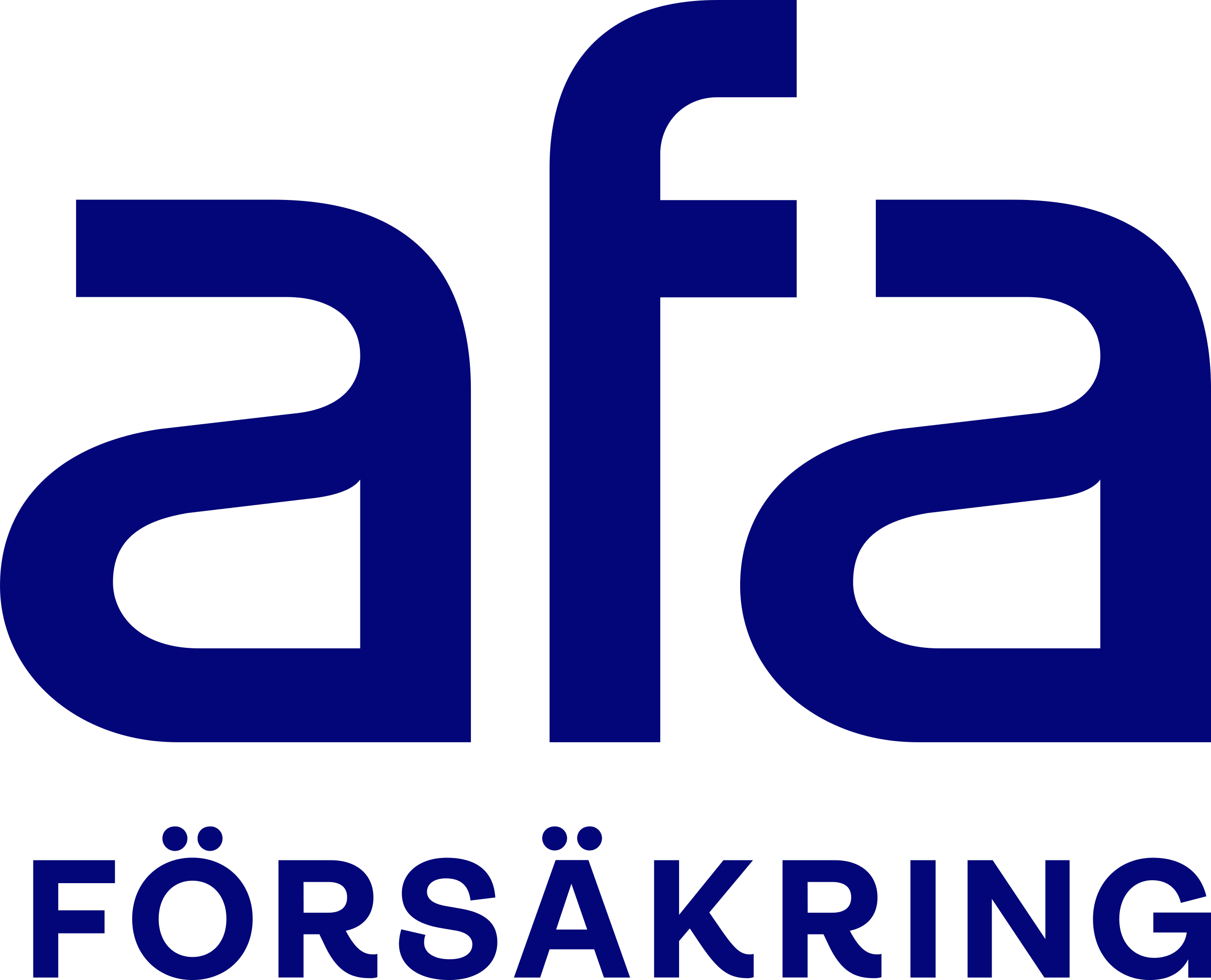 Hjärtinfarkt
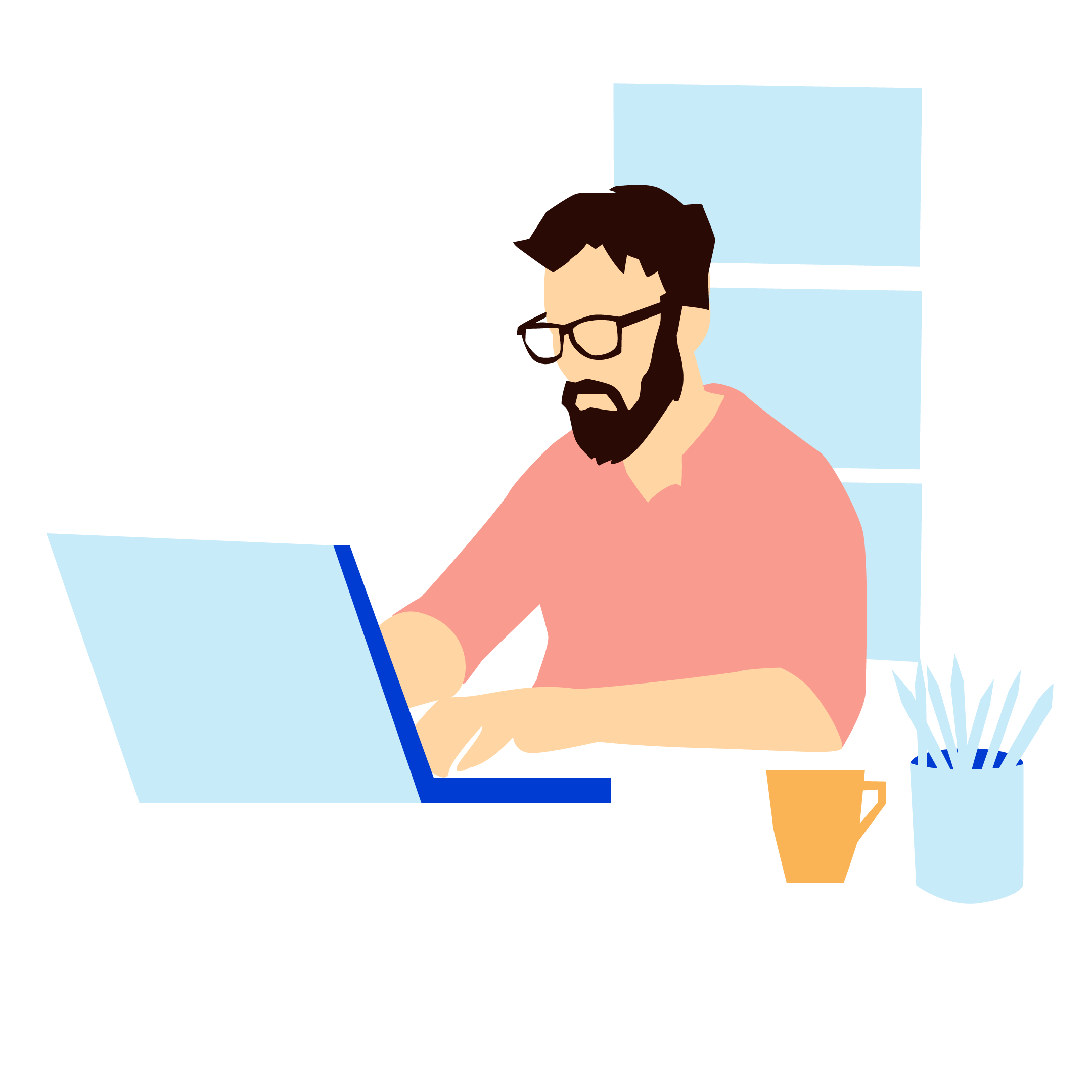 Bertil som arbetar på personalavdelningen 
i en mindre kommun kunde inte ­fortsätta­ ­arbeta på grund av en hjärtinfarkt med ­komplikationer.

Yrke: Arbetar på personalavdelning
Ålder: 56 år
Månadslön: 35 000 kr när han sjukskrevs
Sjukskrivning: 360 dagar
Efter sjukskrivning: Efter cirka 1 års sjukskrivning fick Bertil sjukersättning från Försäkringskassan
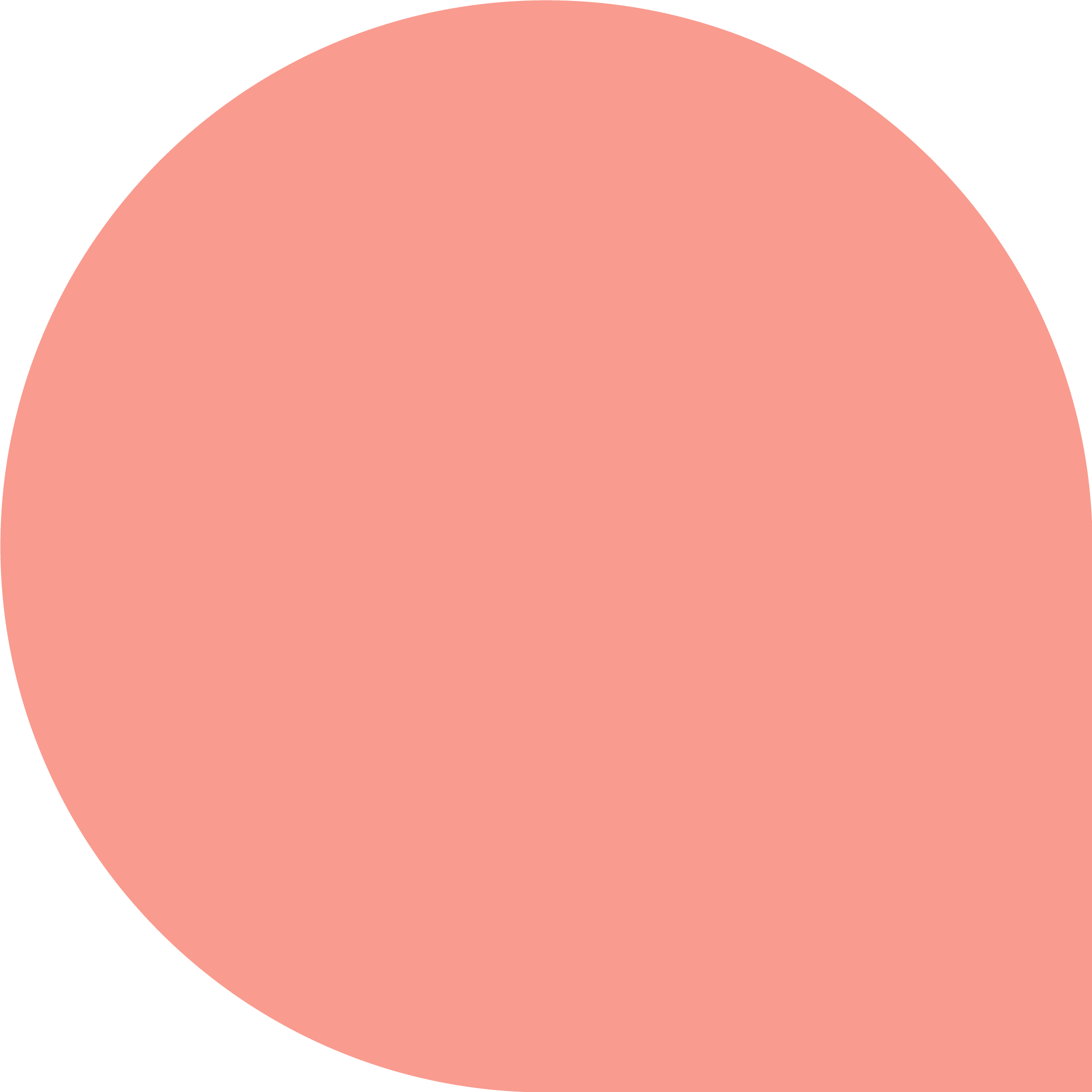 Om Bertil inte gör någon anmälan till Afa Försäkring får han ingen ersättning.
Ersättning från Afa Försäkring, den kollektivavtalade sjukförsäkringen med ca 480 000 kr.